Community-Engaged Research to Understand SARS-CoV-2 Vaccine Uptake in Montana’s 
American Indian and Rural Communities
Kelley Jansen, MS, MAC1, James Caringi, PhD1, Elizabeth Williams, MPH, MSEd1,2, Christian Goes Ahead-Lopez, BSHA2, 
Alexandria N. Albers, MS1, Juthika Thaker, MHA1, Sophia R. Newcomer, PhD, MPH1
 1. University of Montana Center for Population Health Research   2. All Nations Health Center
PURPOSE
METHODS
BACKGROUND
1 in 5 US adults report they do not plan to get vaccinated against COVID-19
54%
of eligible Montanans are fully vaccinated against COVID-19
Socio-ecological model for identifying factors influencing SARS-CoV-2 vaccine acceptance
Identify causes of COVID-19 vaccine confidence & hesitancy among American Indian and rural adults in MT
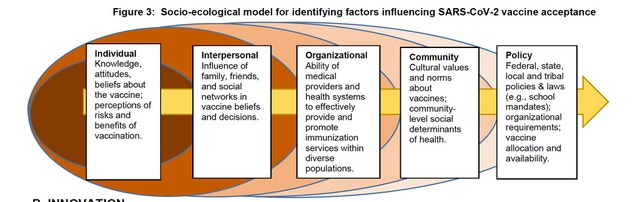 PRELIMINARY RESULTS
SETTING
Collaboration | University of Montana & All Nations Health Center
Conducted in Missoula, Ravalli, Mineral, Sanders, and Flathead counties.
Next Steps
QUOTES
“We saw, at the time, President Trump had the vaccine, and he didn't seem to miss a beat. We figured, he's an older person, he may have some underlying health concerns, and it didn't seem to affect him in any way, and I thought, "That's helpful."
THEMES
Complete data collection and analysis
“I don’t trust what’s in it. I don’t trust the long-term things that could happen to you… we hear about so many people having problems from the vaccine, still getting violently ill from it…and dying after they have the vaccine from supposed COVID.”
Political and social pressures surrounding the vaccine are an important factors in vaccine hesitancy and decision making
Utilize findings to promote vaccine confidence in Montana
Participants expressed concerns regarding the possible long term health consequences due to the expedited roll out and FDA approvals.
REFERENCES
Kaiser Family Foundation COVID-19 Vaccine, January 2022.  Available at: https://www.kff.org/coronavirus-covid-19/dashboard/kff-covid-19-vaccine-monitor-dashboard. Accessed on February 26, 2022.
Montana Department of Health and Human Services, COVID-19 Vaccines by County of Residence.  Available at: https://montana.maps.arcgis.com/apps/MapSeries/index.html?appid=7c34f3412536439491adcc2103421d4b. Accessed on February 26, 2022.
Nguyen KH, Srivastav A, Razzaghi H, et al. COVID-19 Vaccination Intent, Perceptions, and Reasons for Not Vaccinating Among Groups Prioritized for Early Vaccination — United States, September and December 2020. MMWR Morb Mortal Wkly Rep 2021;70:217–222. DOI: http://dx.doi.org/10.15585/mmwr.mm7006e3external icon.
Newcomer, S. R., Freeman, R. E., Wehner, B. K., Anderson, S. L., & Daley, M. F. (2021). Timeliness of Early Childhood Vaccinations and Undervaccination Patterns in Montana. American Journal of Preventive Medicine, 61(1), e21–e29. https://doi.org/10.1016/j.amepre.2021.01.038
Newcomer, S. R., Caringi, J., Jones, B., Coyle, E., Schehl, T., & Daley, M. F. (2020). A mixed-methods analysis of barriers to and facilitators of human papillomavirus vaccination among adolescents in Montana. Public Health Reports, 135(6), 842–850. https://doi.org/10.1177/0033354920954512.
"I do rely on CDC information. I do the federal government and also my health department. I think our nurse is phenomenal. A lot of the information that she was getting and that she was relaying to us, I believed. It made me feel comfortable. I didn't feel I felt was conspiratorial or I was like, oh, this is good to know. "
“I would like to see a bit more longevity in studies about what it does if you are pregnant and have the vaccine, or get the vaccine shortly after becoming pregnant”
Participants expressed concerns about vaccine ingredients.
Concerns were raised regarding specific populations such as unborn babies, children, and older adults’ reactions to the vaccine
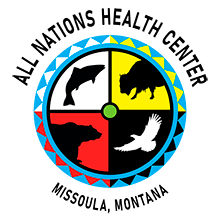 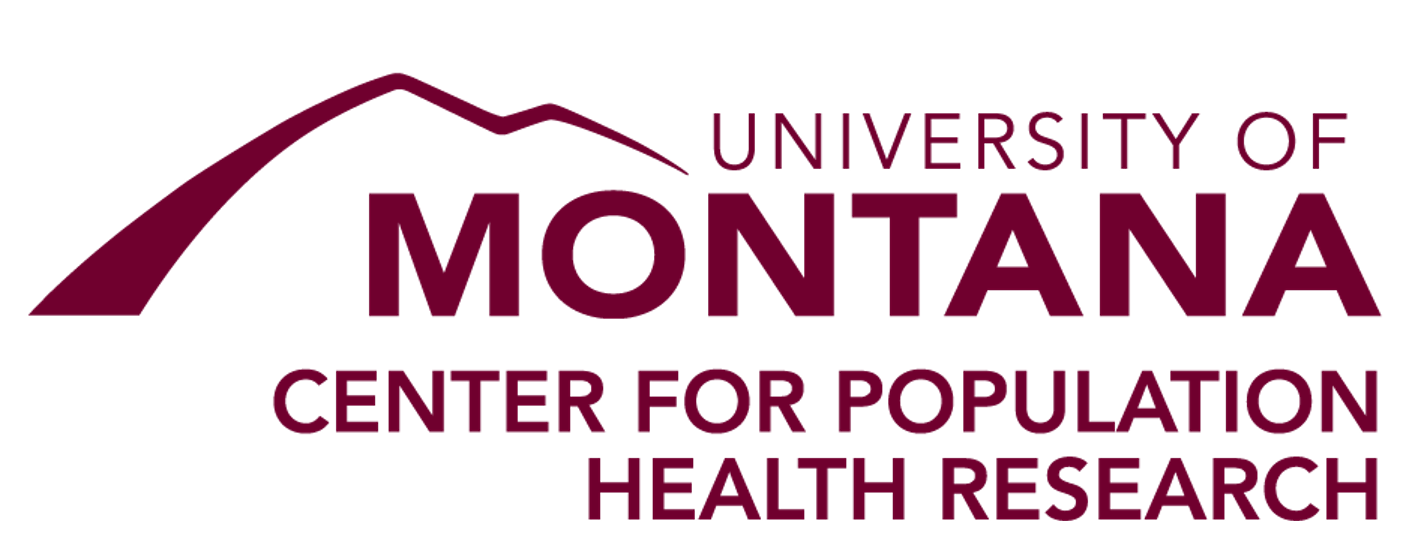 This research was supported by a Center for Biomedical Research Excellence award (1P20GM130418) from the National Institute of General Medical Sciences of the National Institutes of Health.